主日信息
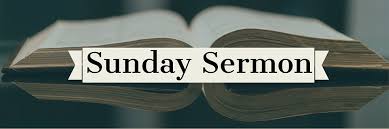 在基督里长进/成长Growing in Christ
Boise Chinese Christian Church 
5/7/2023
【彼得后书（2 Peter）3:18】
你们却要在我们主－救主耶稣基督的恩典和知识上有长进。愿荣耀归给他，从今直到永远。阿们！
But grow in grace, and in the knowledge of our Lord and Saviour Jesus Christ. To him be glory both now and for ever. Amen.
【以弗所书（Ephesians）4:13】
直等到我们众人在真道上同归于一，认识　神的儿子，得以长大成人，满有基督长成的身量， 
Till we all come in the unity of the faith, and of the knowledge of the Son of God, unto a perfect man, unto the measure of the stature of the fulness of Christ:
【约翰福音（John）20:31】
但记这些事要叫你们信耶稣是基督，是　神的儿子，并且叫你们信了他，就可以因他的名得生命。
But these are written, that ye might believe that Jesus is the Christ, the Son of God; and that believing ye might have life through his name.
【马可福音（Mark）4:8】
又有落在好土里的，就发生长大，结实有三十倍的，有六十倍的，有一百倍的”； 
And other fell on good ground, and did yield fruit that sprang up and increased; and brought forth, some thirty, and some sixty, and some a hundred.
【希伯来书（Hebrews）5:12-14】
12.看你们学习的工夫，本该作师傅，谁知还得有人将　神圣言小学的开端另教导你们，并且成了那必须吃奶、不能吃干粮的人。 
For when for the time ye ought to be teachers, ye have need that one teach you again which be the first principles of the oracles of God; and are become such as have need of milk, and not of strong meat.
【希伯来书（Hebrews）5:12-14】
13.凡只能吃奶的都不熟练仁义的道理，因为他是婴孩； 
For every one that useth milk is unskilful in the word of righteousness: for he is a babe.
14. 惟独长大成人的才能吃干粮；他们的心窍习练得通达，就能分辨好歹了。But strong meat belongeth to them that are of full age, even those who by reason of use have their senses exercised to discern both good and evil.
【彼得后书（2 Peter）3:18a】
你们却要在我们主－救主耶稣基督的恩典和知识上有长进。
But grow in grace, and in the knowledge of our Lord and Saviour Jesus Christ.
【罗马书（Romans）8:28-30】
28. 我们晓得万事都互相效力，叫爱　神的人得益处，就是按他旨意被召的人。
And we know that all things work together for good to them that love God, to them who are the called according to his purpose.
【罗马书（Romans）8:28-30】
29.因为他预先所知道的人，就预先定下效法他儿子的模样，使他儿子在许多弟兄中作长子。
For whom he did foreknow, he also did predestinate to be conformed to the image of his Son, that he might be the firstborn among many brethren.
【罗马书（Romans）8:28-30】
30.预先所定下的人又召他们来；所召来的人又称他们为义；所称为义的人又叫他们得荣耀。
Moreover whom he did predestinate, them he also called: and whom he called, them he also justified: and whom he justified, them he also glorified.
【以弗所书（Ephesians）4:13】
直等到我们众人在真道上同归于一，认识　神的儿子，得以长大成人，满有基督长成的身量， 
Till we all come in the unity of the faith, and of the knowledge of the Son of God, unto a perfect man, unto the measure of the stature of the fulness of Christ: